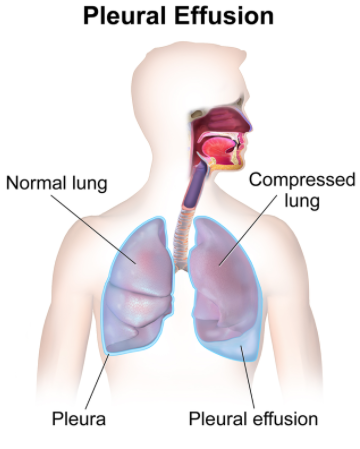 PLEURAL EFFUSION :
DANIA ALSINJELAWI 
MARAH ALABBASI 
LEEN ALHASHAIKEH 
MUTAZ FREHAT
OTHMAN ALI
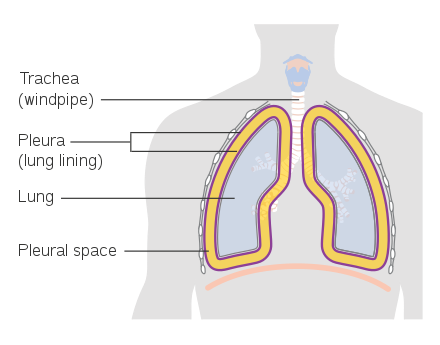 Pleural effusion: 
abnormal accumulation of fluid between pleural layers (pleural space) , that restricts lung expansion during inspiration .
Normally plural space contains 2-10 ml of plural fluid .


Pulmonary effusion vs  pulmonary edema
fluid accumulates in the air sacs of the lungs – the alveoli – making it difficult to breathe. This interferes with gas exchange and can cause respiratory failure.
Origin
 Hydrothorax (serous fluid)
 hemothorax (blood)

Chylothorax / lymphatic effusion (chyle)
 pyothorax (pus, AKA empyema)
# There are three types of plural effusion :
 
   transudate , exudate , lymphatic .
Hydrostatic pressure 
is the force of the fluid volume against a membrane .
colloid osmotic pressure (COP) 
  pulling water toward the region of greater protein concentration .
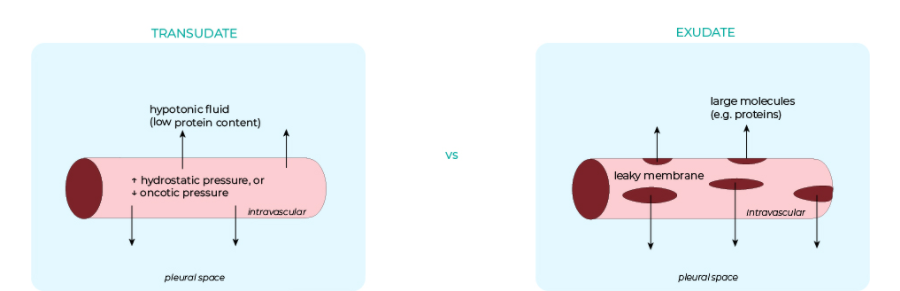 ▪ Transudative pleural effusion  (Pressure driven filtration) H2O:
 ↑ hydrostatic pressure OR ↓ oncotic pressure → force imbalance, fluid extravasation →
    fluid leaks across intact capillary membranes

      Hydrostatic p : Congestive heart failure (common), Na retention.

      Oncotic p : liver cirrhosis , nephrotic Syndrome .

Exudative pleural effusion
Local inflammatory processes → leaky Capillaries    
Infection, malignancy (pneumonia )
 trauma (increase vascular permeability )
pulmonary infarction, pulmonary Embolism 

# empyema : subtype of exudative pleural effusion , pus in pleural space bcz bacteria and neutrophils (yellow fluid) .
Lymphatic (Chylothorax) : due to thoracic duct injury from trauma or malignancy lead to leakage fluid from the lymphatic system (thoracic duct ) into the pleural space. 
  *Malignancy :
 -Lymphoma the most common non-traumatic cause 
 -metastases
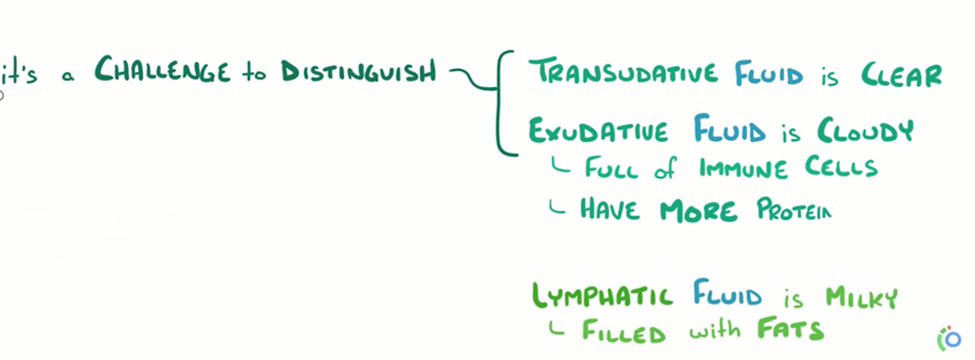 Symptoms 
  often Asymptomatic (if small)
Shortness of breath ; fluid prevents normal ventilation and lung expansion
Pleuritic chest pain (pleurisy)
Dyspnea on excretion
 Worse when lying down (orthopnea)
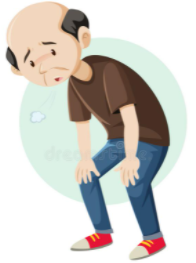 Signs
a. Dullness to percussion
b. Decreased breath sounds over the effusion
c. Decreased tactile fremitus
Thoracentesis (diagnostic & treatment ):
an invasive procedure associated with removal of fluid or air from the pleural space for diagnostic or therapeutic purposes
 Needle inserted through chest wall, 5th-8th intercostal space, midaxillary line →pleural space →withdraw fluid
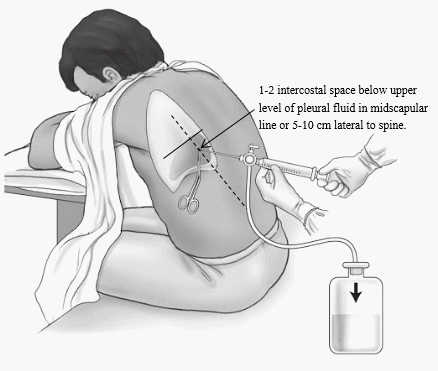 Light’s criteria
▪ Classification of transudative/exudative effusion by 
Lab result :

Effusion Is considered Exudative if :
-Ratio of pleural (fluid protein) to (serum protein)  > 0.5
-Ratio of  (fluid LDH) to (Serum LDH)  > 0.6
-Ratio of fluid LDH > 2/3 normal upper limit of serum LDH

-if cholesterol level is over 45 mg/dl
Treatment (removing fluid & treating the cause)
Transudative effusion :
Diuretics & sodium restriction
Therapeutic thoracentesis—only if massive effusion is causing dyspnea
Exudative( treat the underlying disease)
Ex: 
pneumonia  Antibiotics
Large effusion from cancer draining with chest tube
Pleural effusion
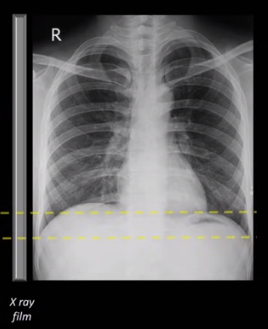 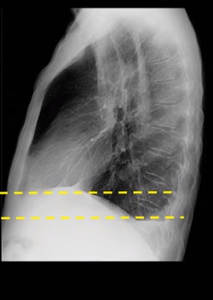 Normal chest X-RAY
Pleural effusion X-RAY
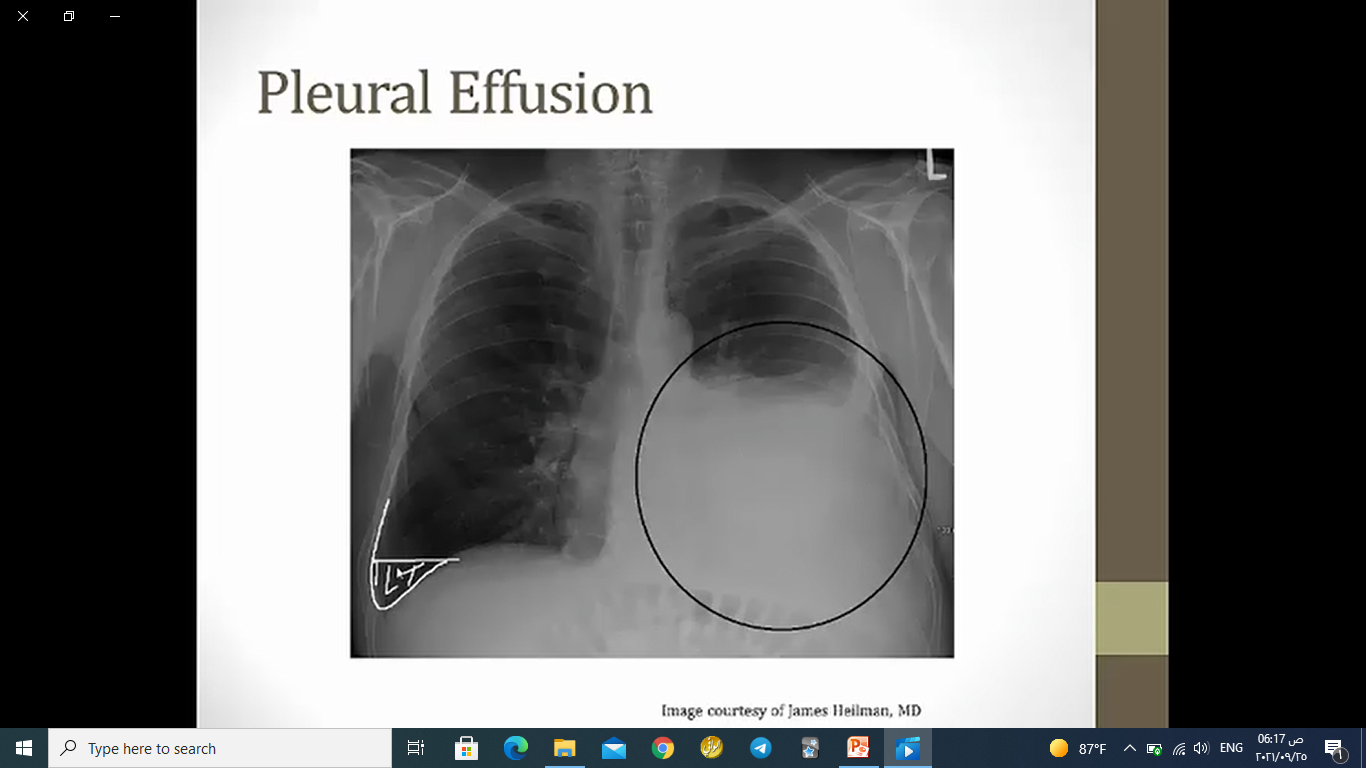 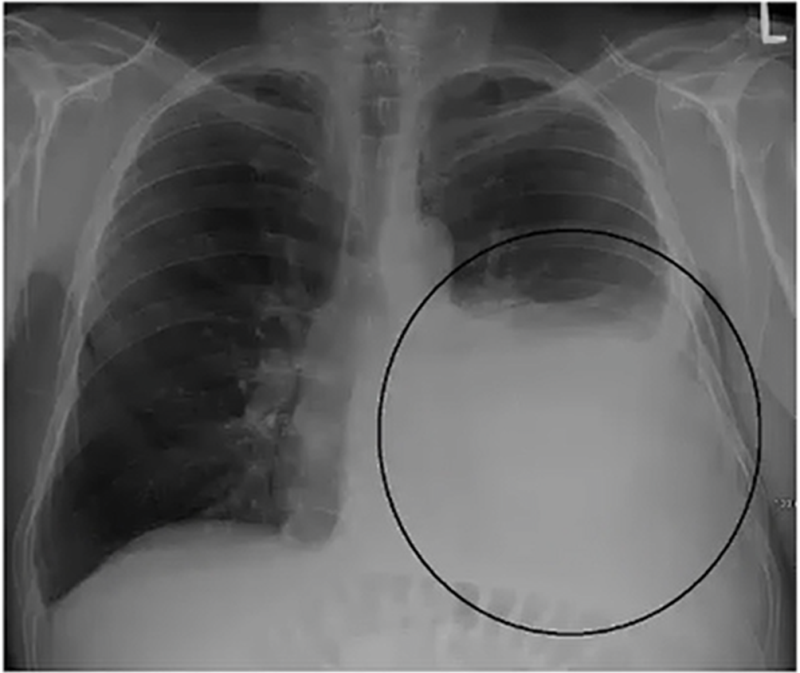 1) Meniscus sign
a concave upper border of effusion,  on erect frontal and lateral radiographs is called the pleural meniscus
2) Tracheal deviation
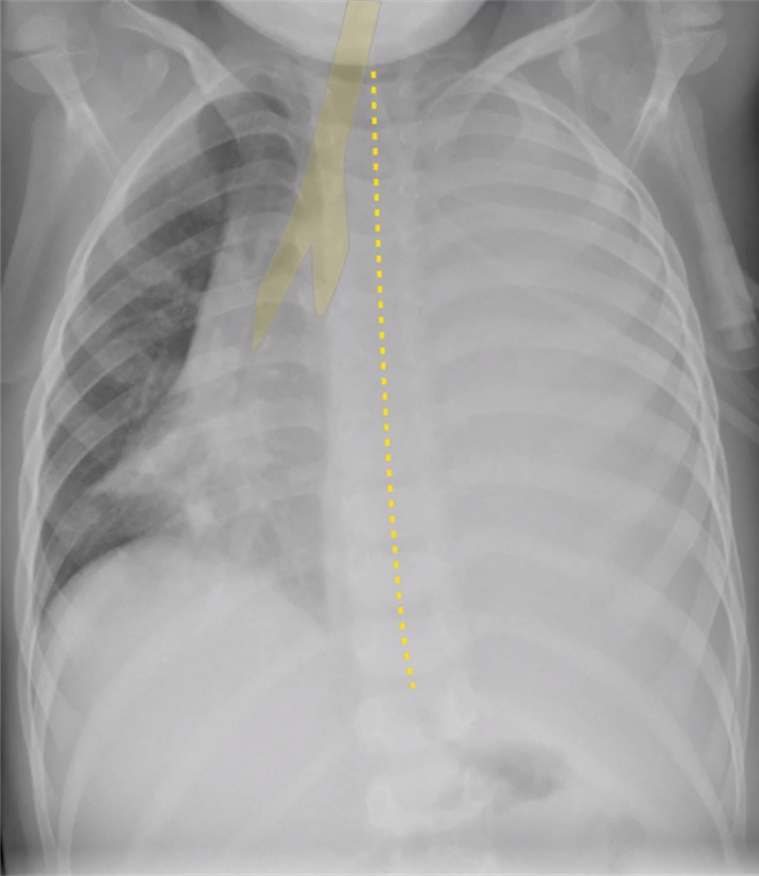 3) Mediastinal shift
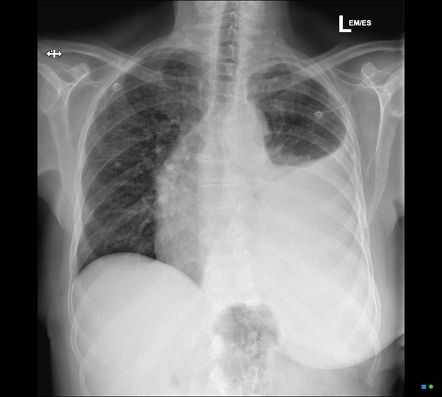 A very large pleural effusion appears as an opaque hemithorax with a mediastinal shift to the contralateral side. The mediastinal shift can be less prominent or even absent in the presence of underlying lung pathology (eg, atelectasis) or contralateral hemithorax abnormality
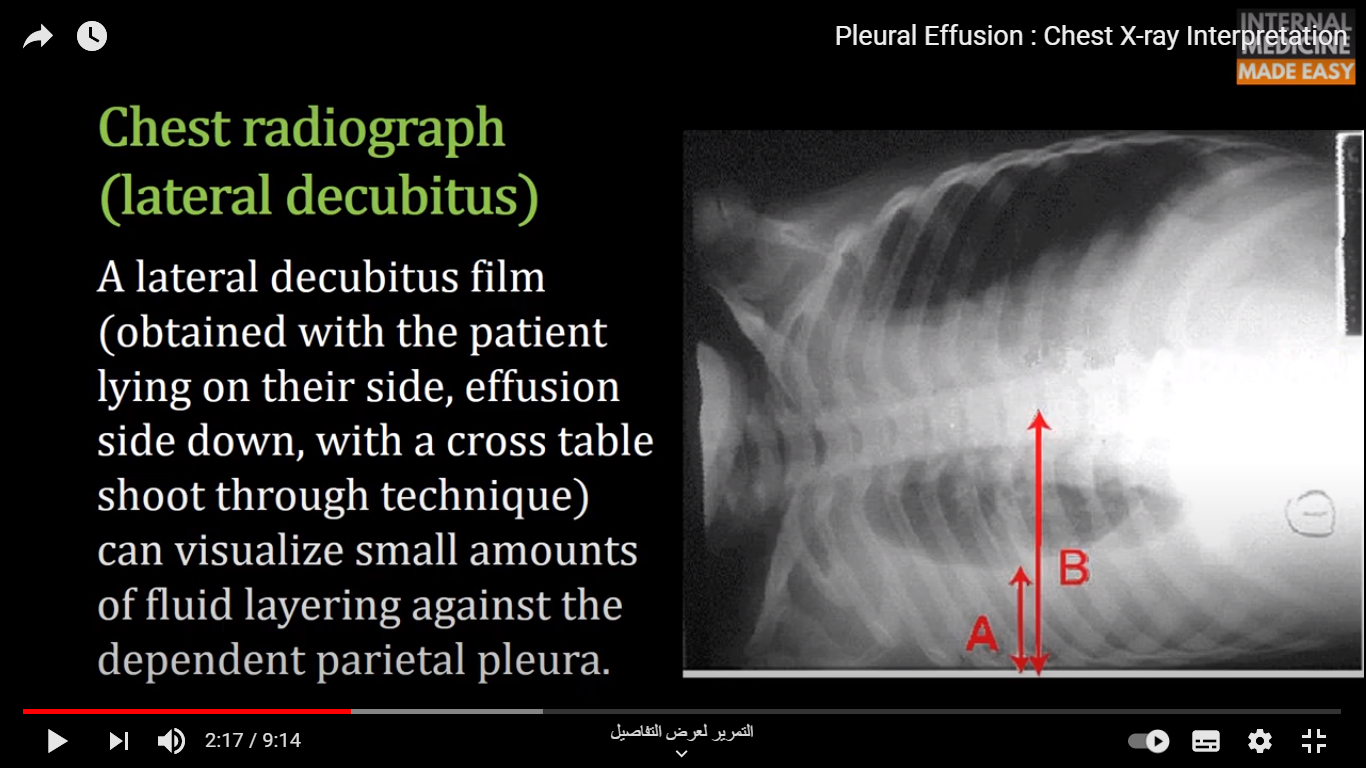 4) lateral decubitus
A lateral decubitus (patient lying on their side , effusion side down , can visualize small amounts of fluid laying against the dependent parietal pleura
5) Loculated effusions
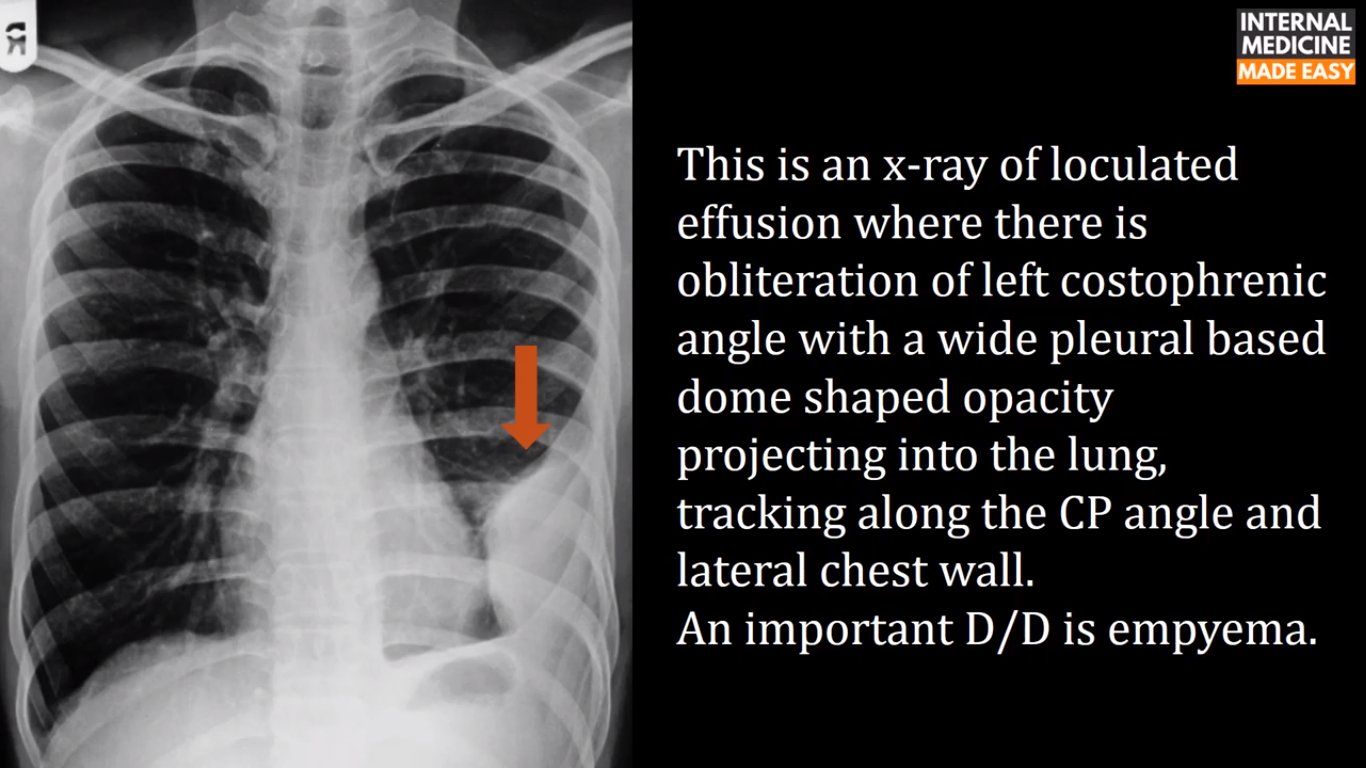 Loculated effusions can be suspected when an effusion has an unusual shape or location in the thorax
PLEURAL EFFUSION X-RAY
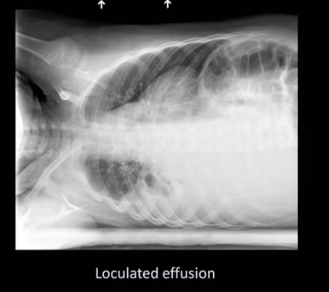 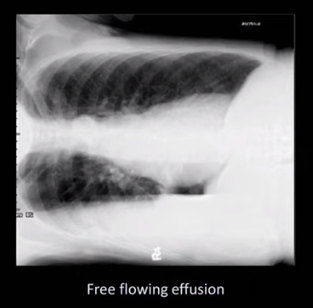 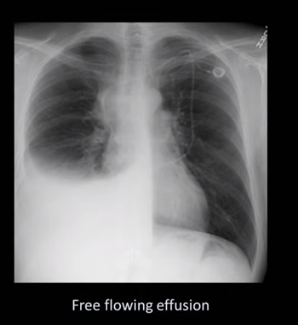 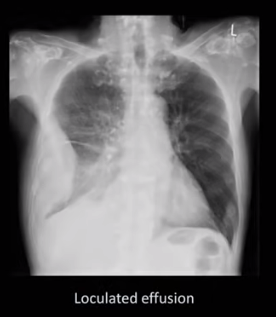 Subpulmonic effusion
Fluid accumulation between the lung  base and diaphragm which dose not track up the pleura , therefore dose not blunt the costophrenic angel  

Primarily suggested by ;

Diaphragm appear to peak more lateral than normal 
Diaphragm appear more horizontal than normal 
On left ; abnormally large distance between gastric bubble an lug base 
One right ; abnormally high horizontal fissure
Subpulmonic effusion
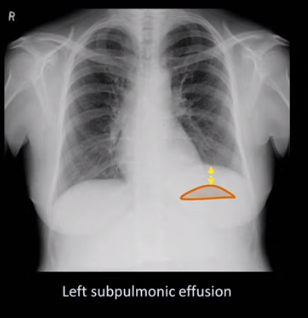 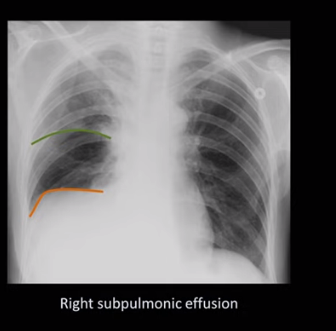 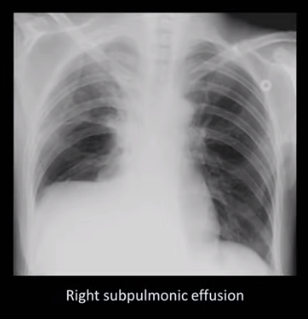 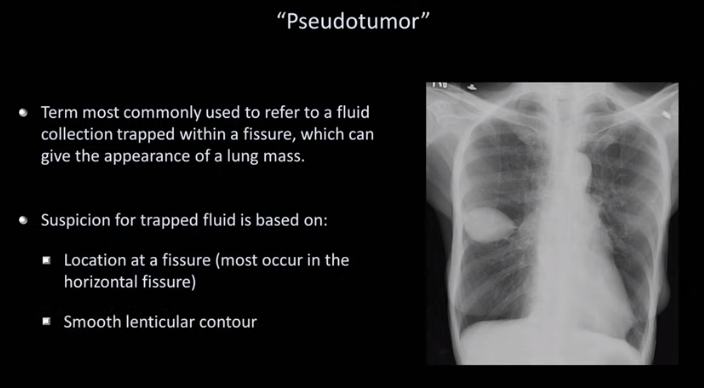 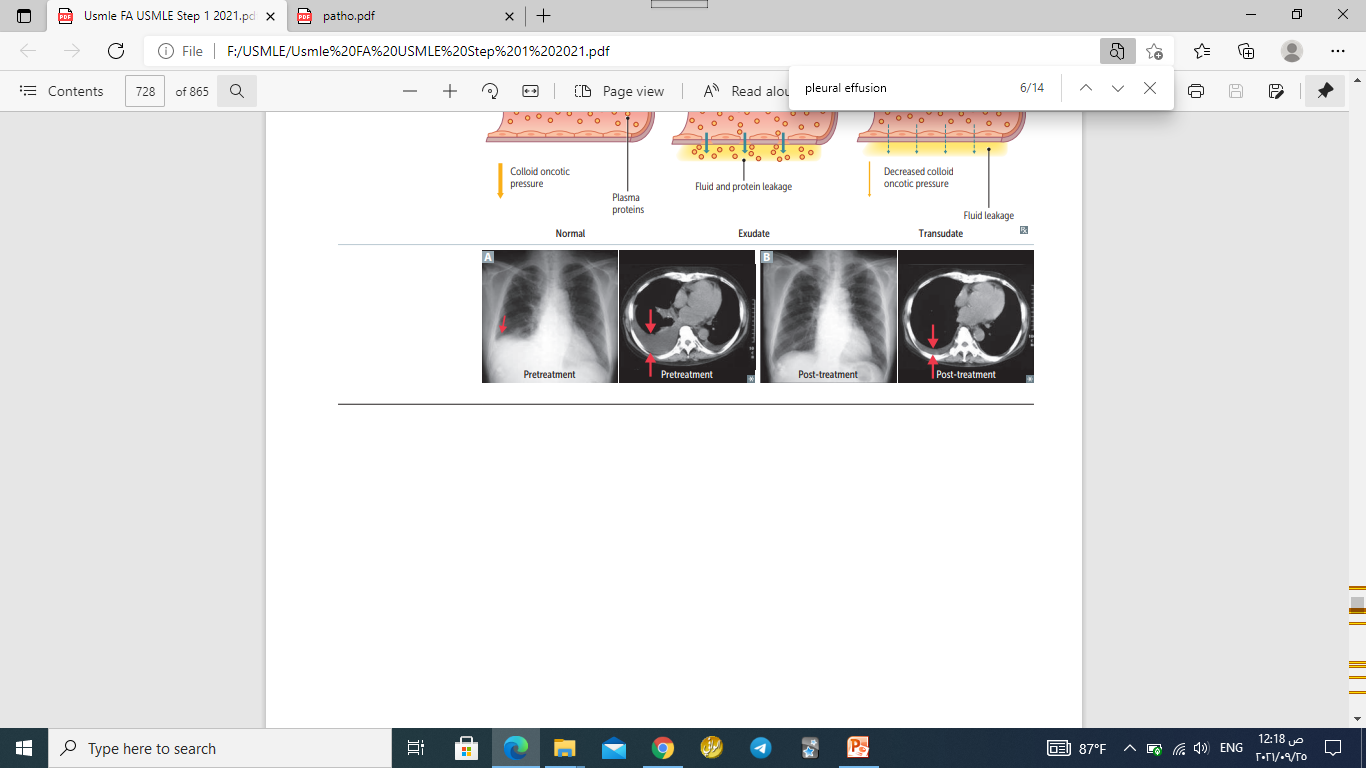 We can treat pleural effusion by :

Treating the underline cause 
 pleural drain
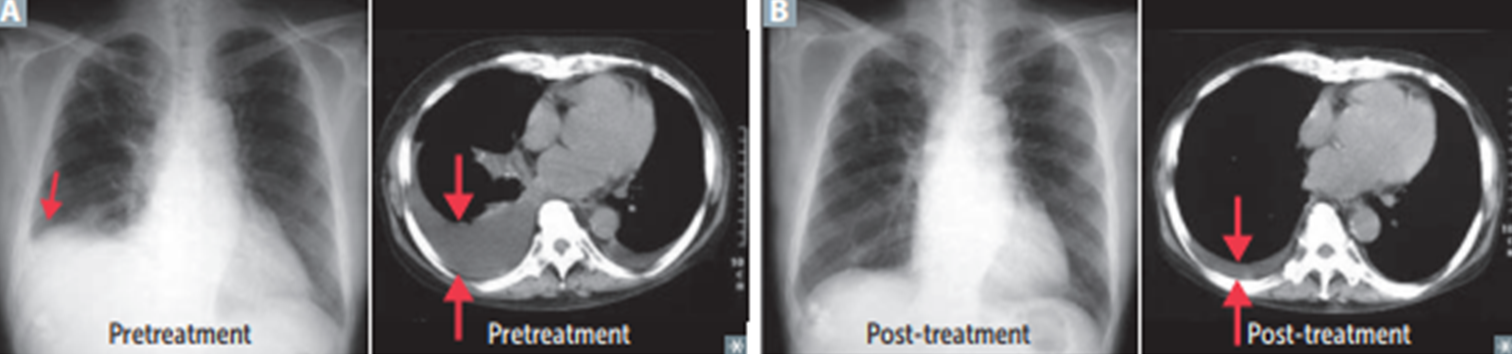 Case study (2)
A 74-year-old woman was admitted to the hospital with malaise, weight loss, cough and dyspnoea. The rest of the clinical examination was normal. The patient's blood pressure was 144/80 mm Hg, heart rate 90 bpm and oxygen saturation 95% on room air. She had type 2 diabetes.
Chest X-ray at hospital admission showed the presence of left pleural effusion and right mediastinal shift.
THANK YOU